dag 1
het bezoek
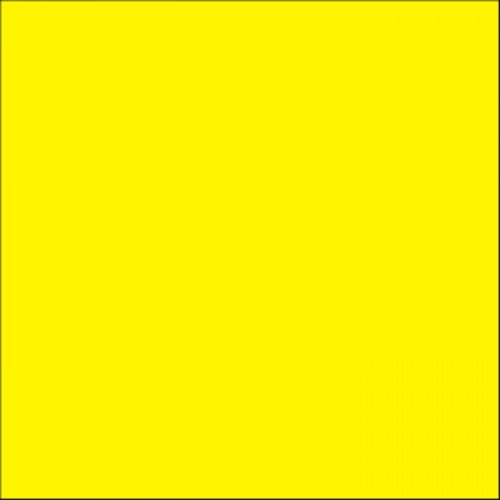 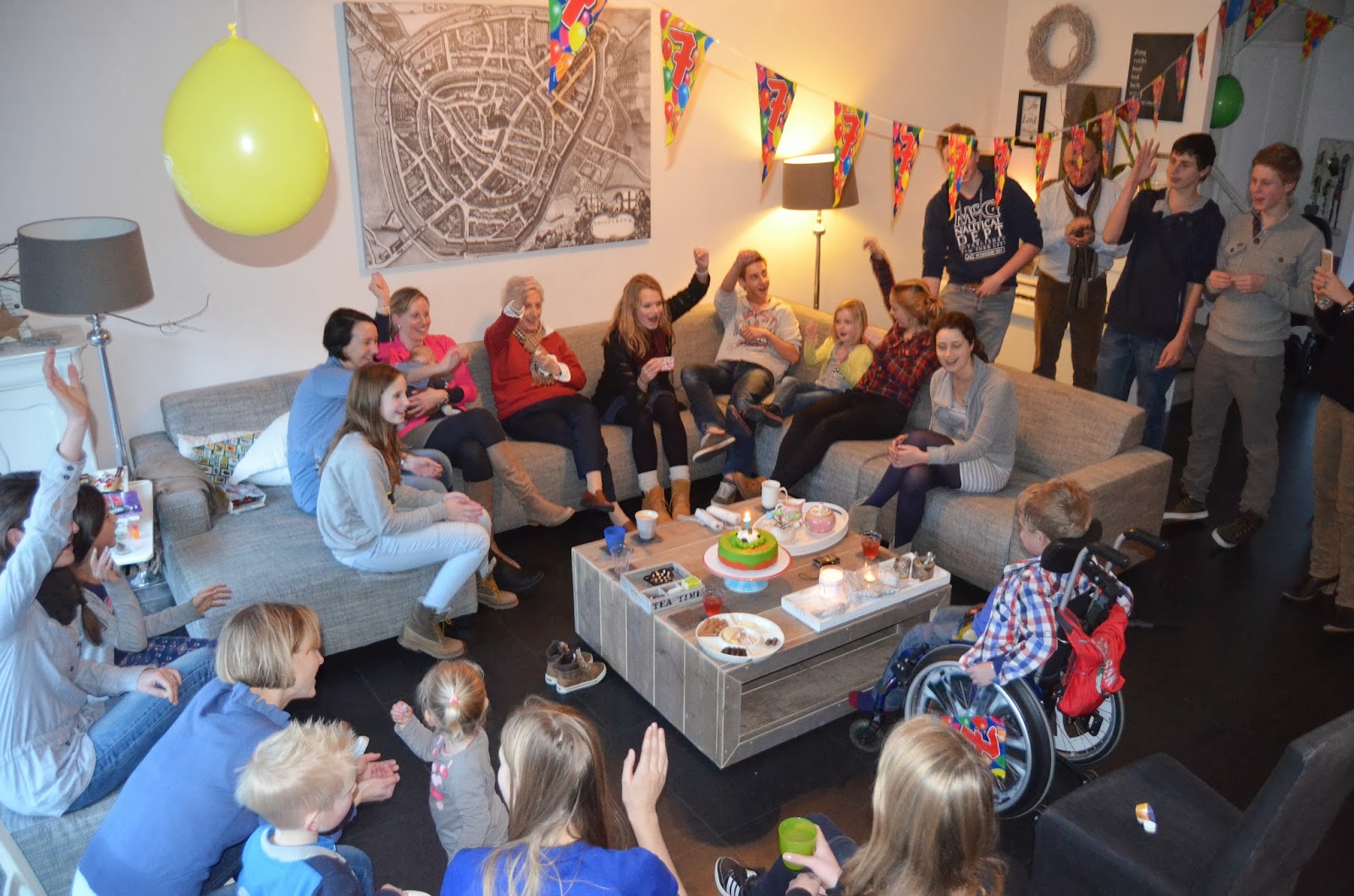 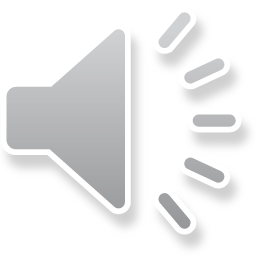 (het) carnaval
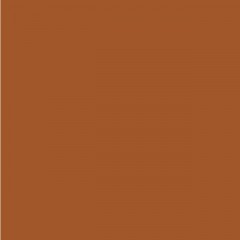 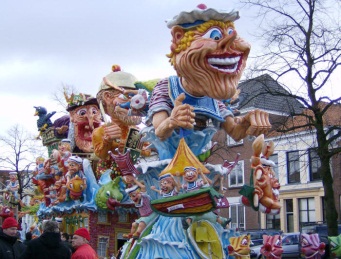 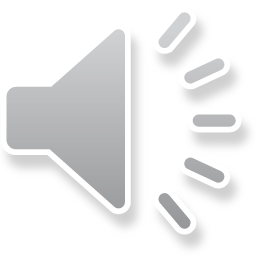 de feestmuts
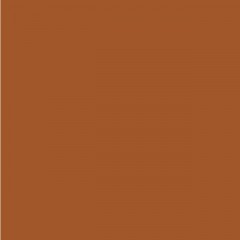 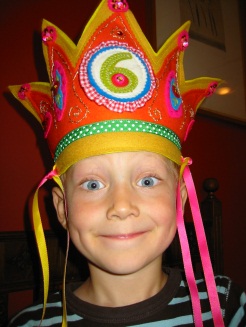 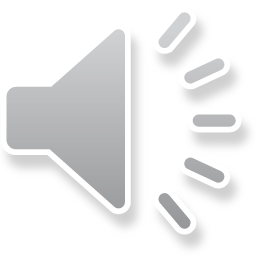 het idee
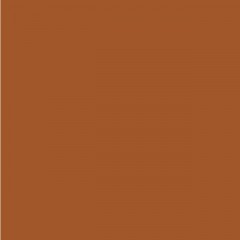 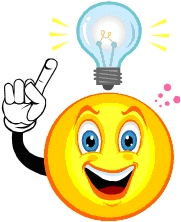 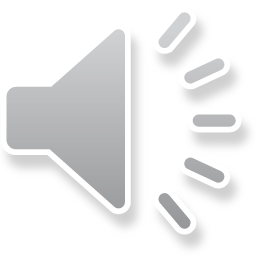 het kerstfeest
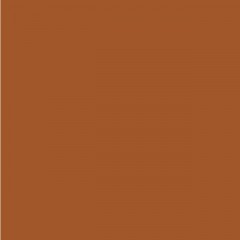 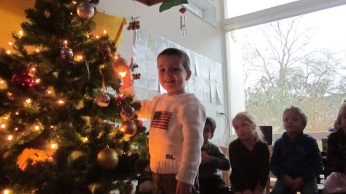 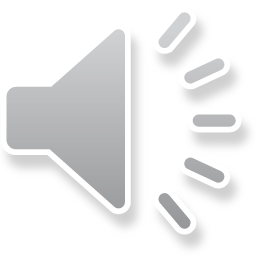 het kinderfeest
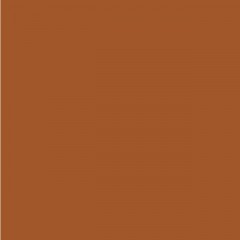 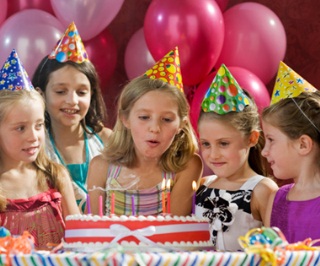 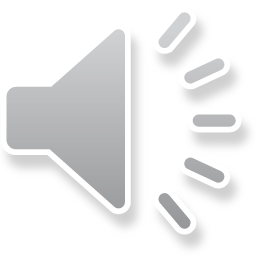 (de) Koningsdag
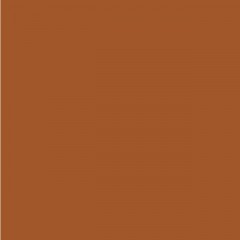 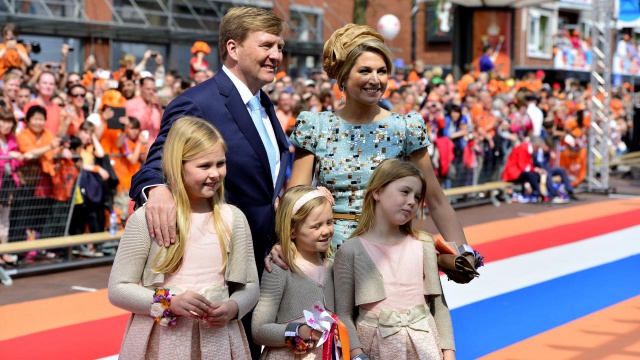 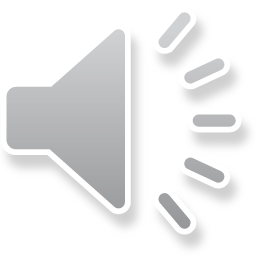 (de) Moederdag
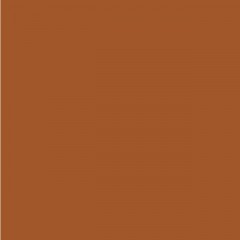 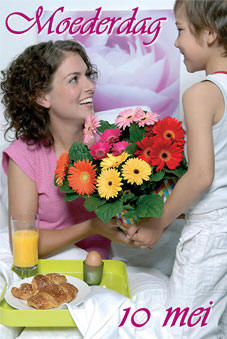 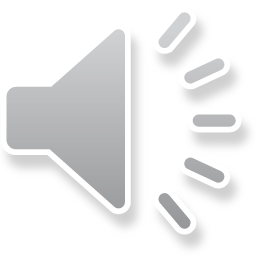 het Sinterklaasfeest
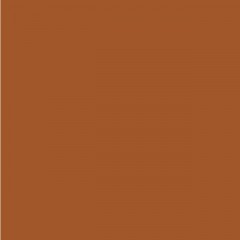 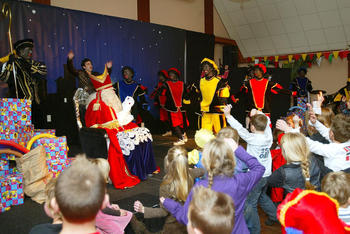 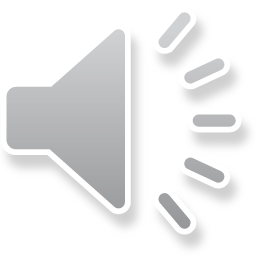 het Suikerfeest
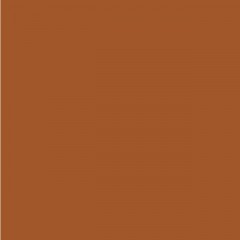 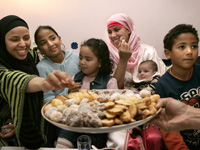 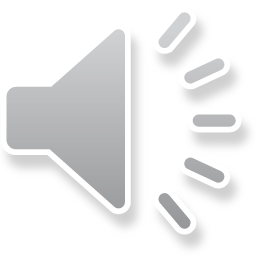 (de) Vaderdag
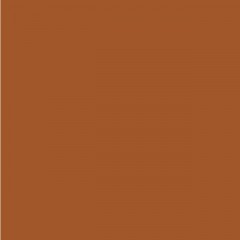 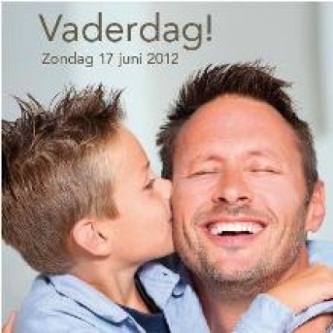 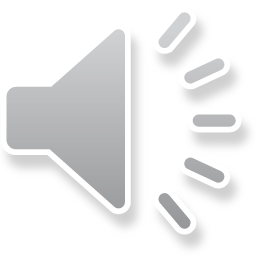 (de) Valentijnsdag
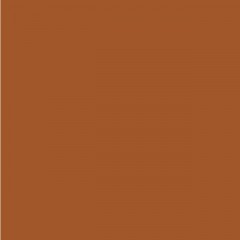 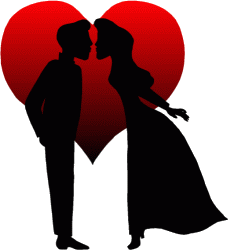 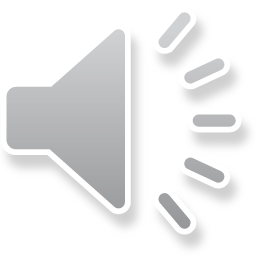 de verjaardag
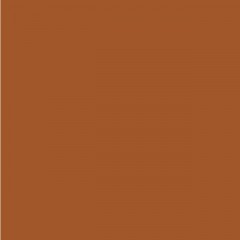 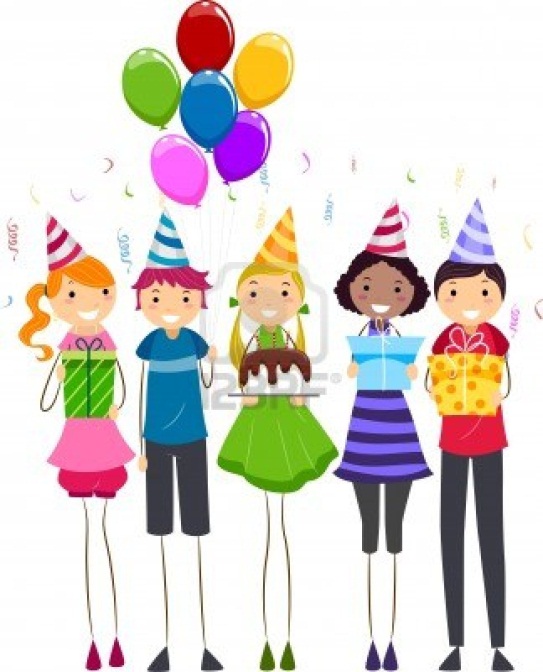 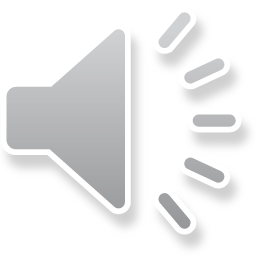 feestvieren
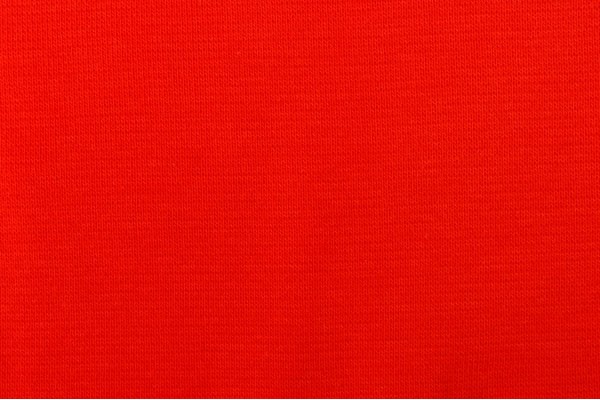 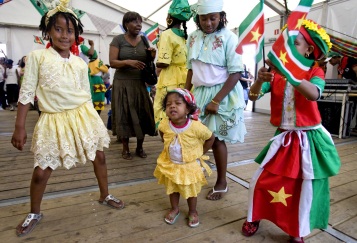 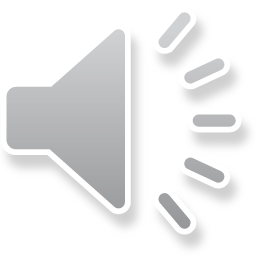 horen bij
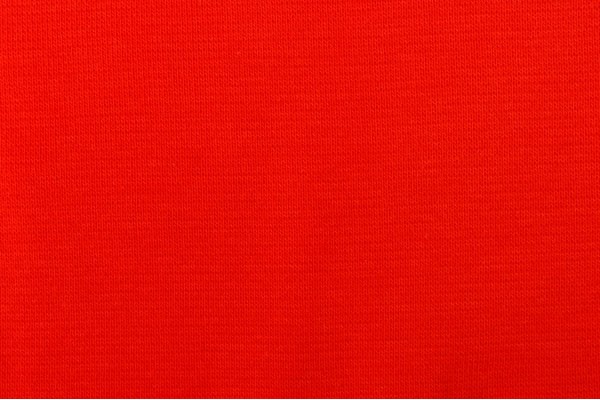 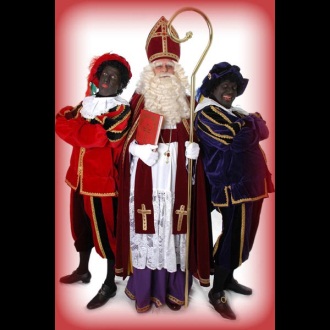 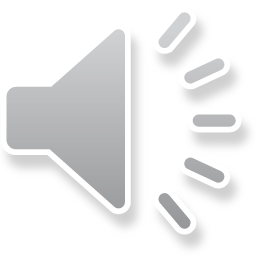 Het woord van de dag 1: feest vieren
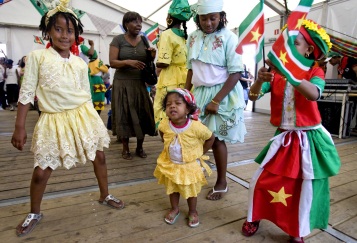 dag 2
de bruid
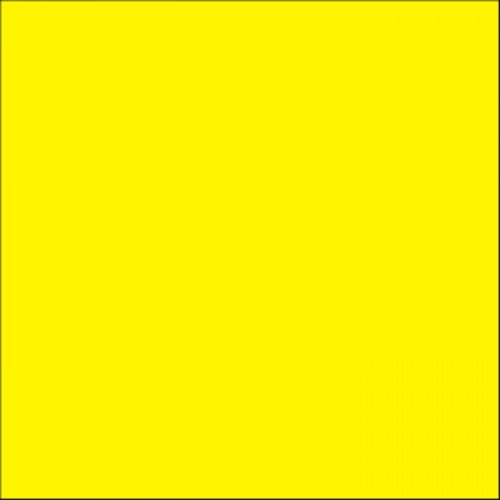 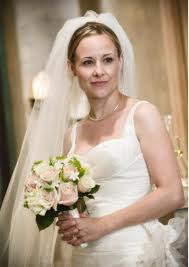 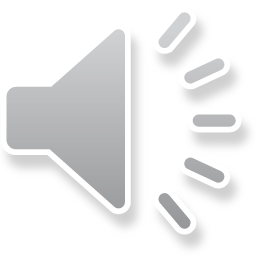 de bruidegom
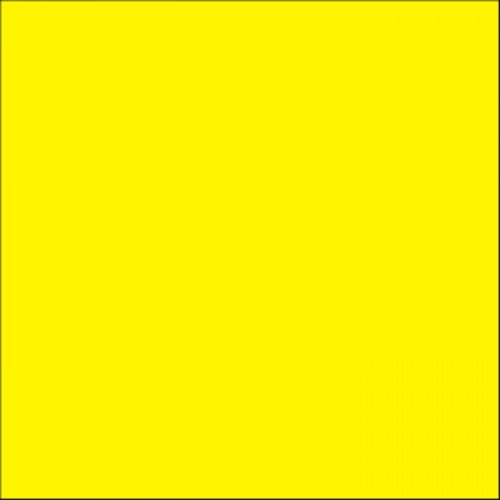 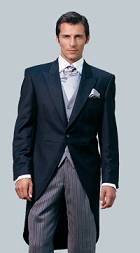 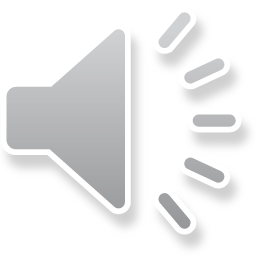 het bruidspaar
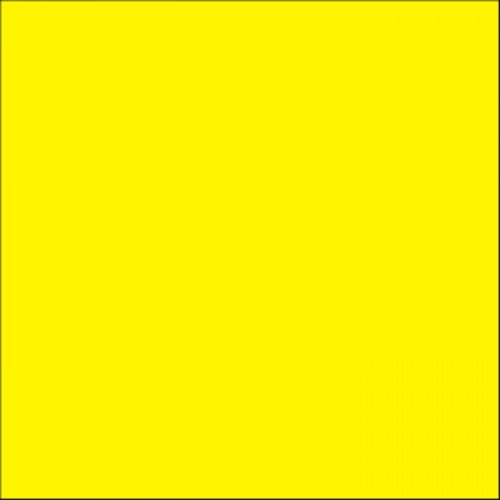 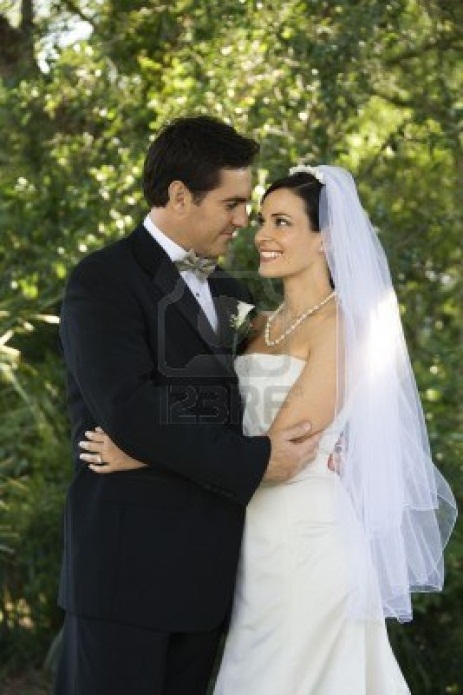 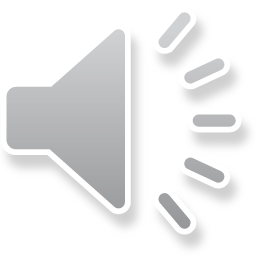 de ober
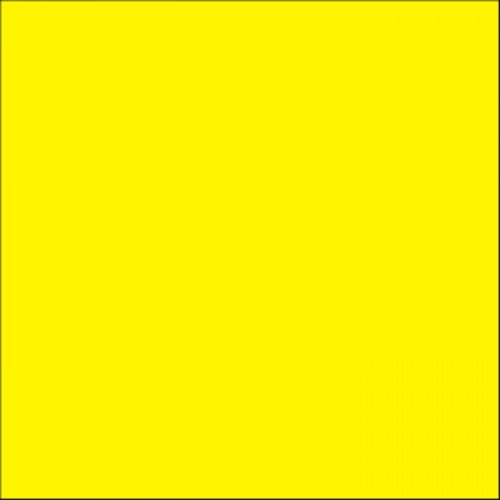 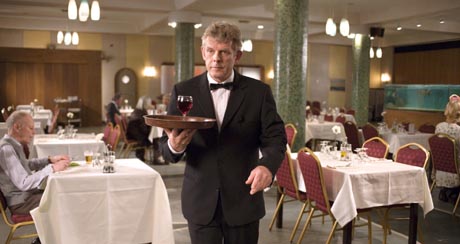 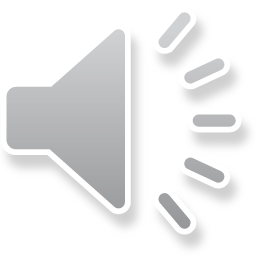 het applaus
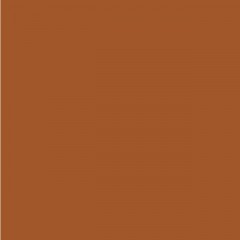 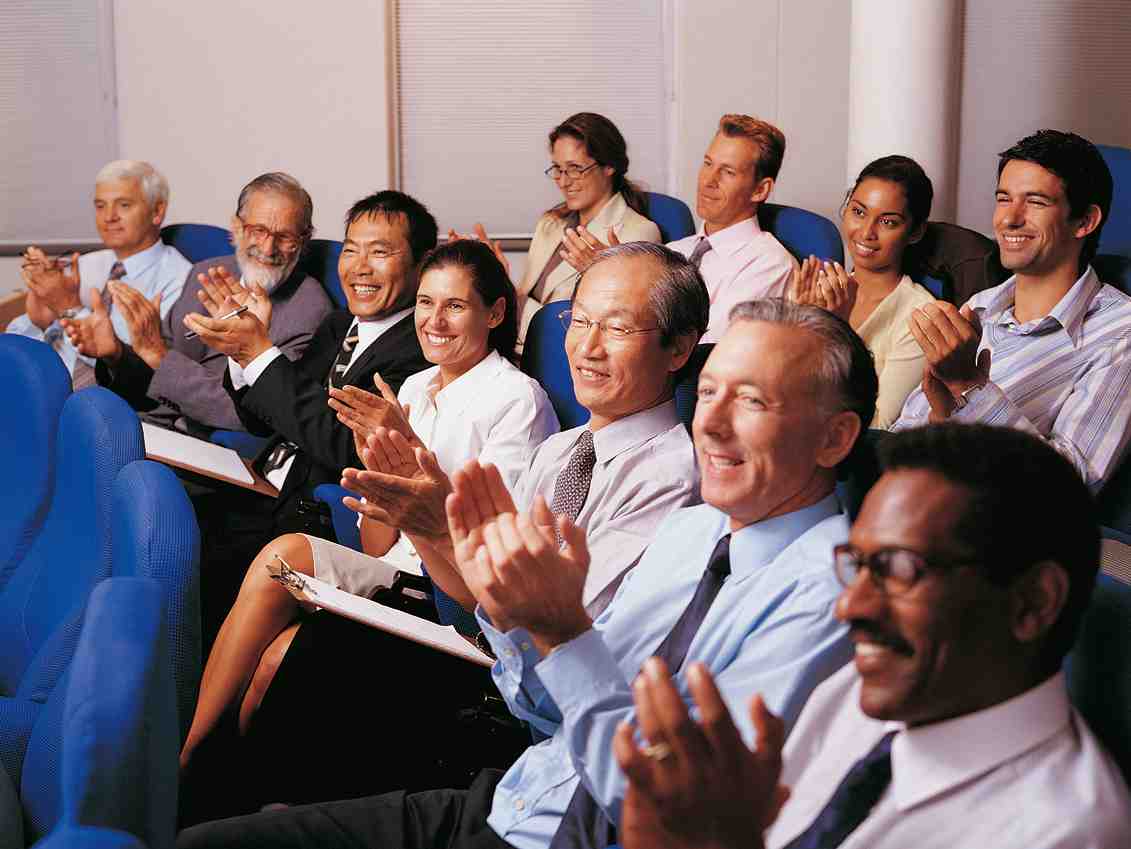 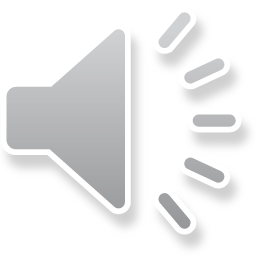 de bruiloft
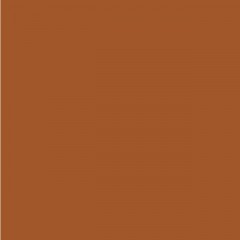 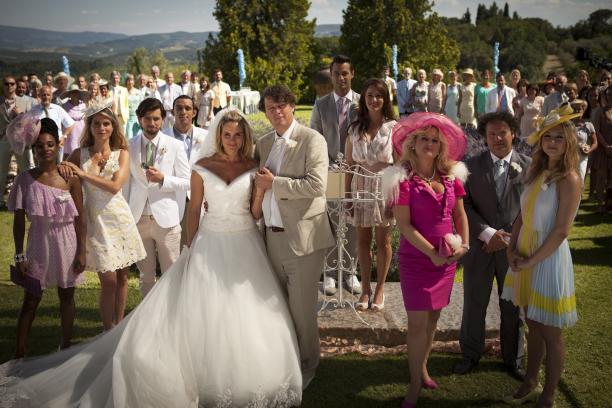 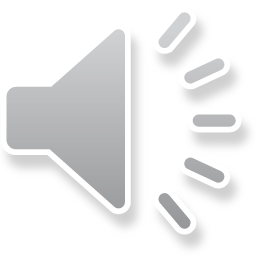 de feestzaal
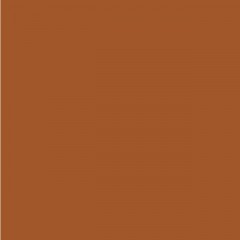 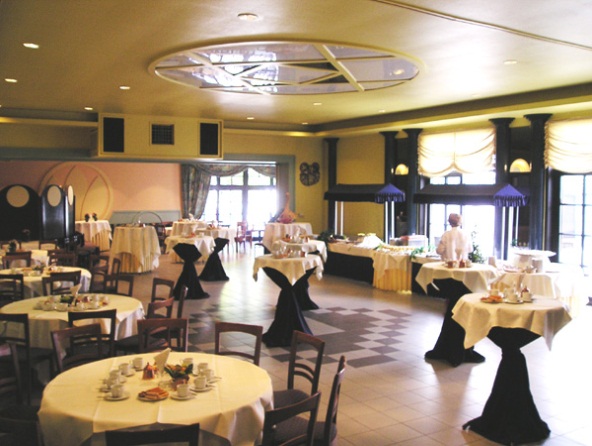 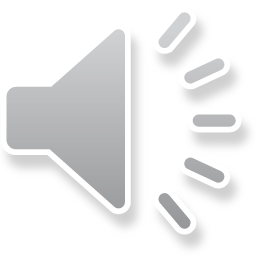 het lint/ de linten
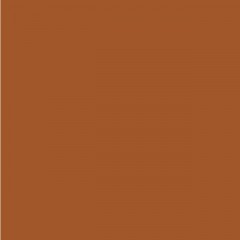 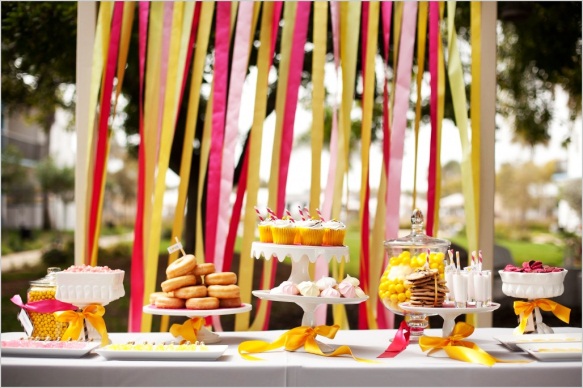 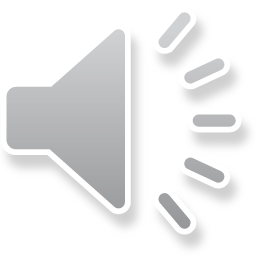 de motorkap
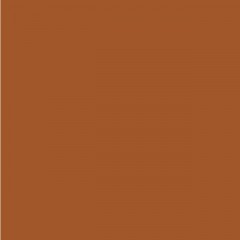 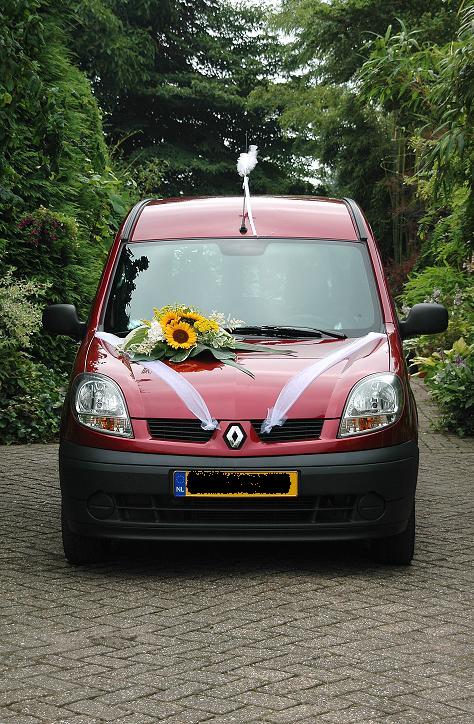 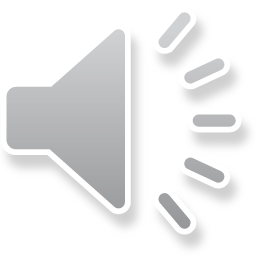 het pak
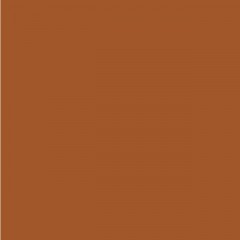 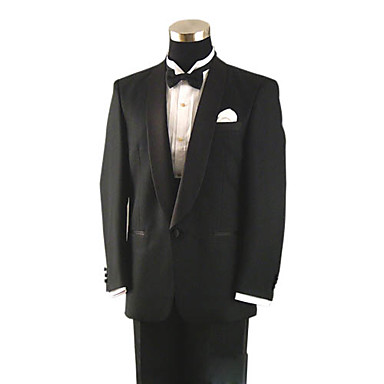 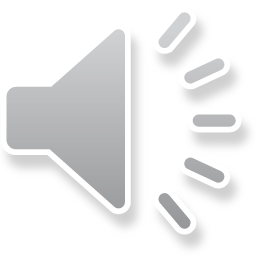 het portier
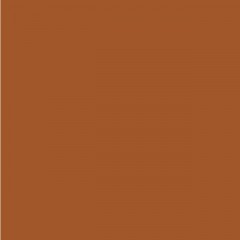 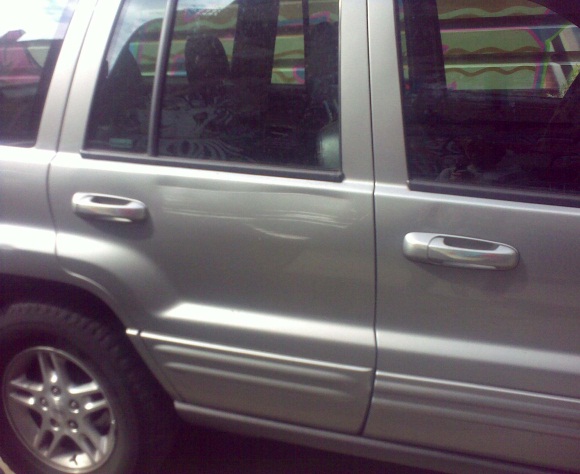 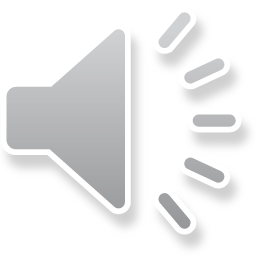 het restaurant
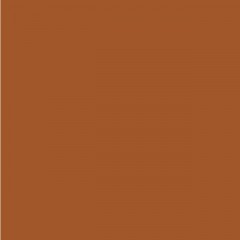 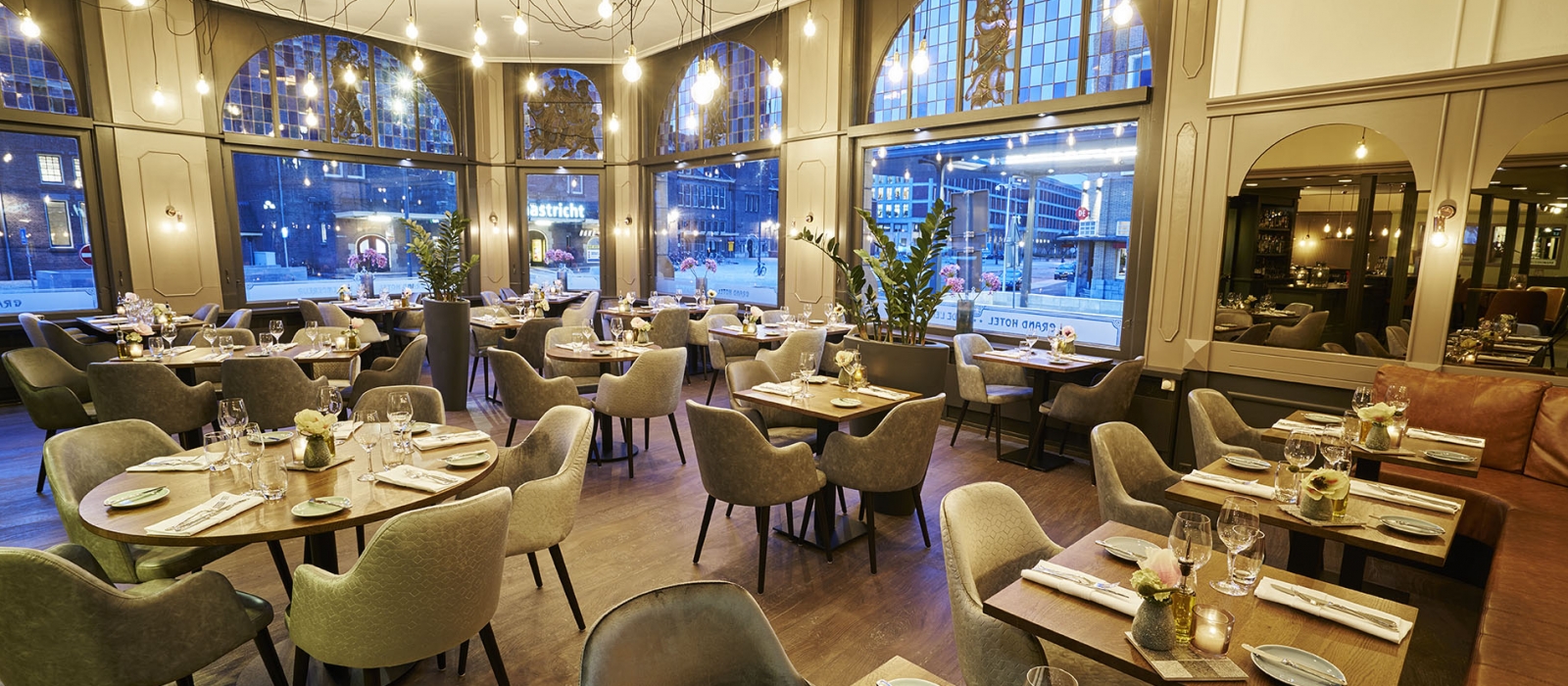 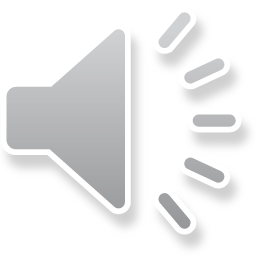 de ringen
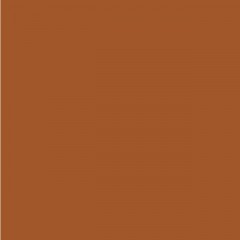 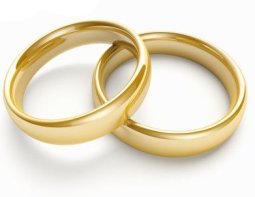 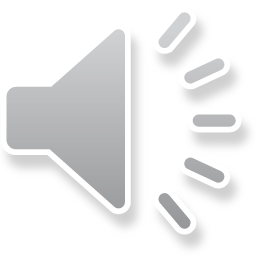 de sluier
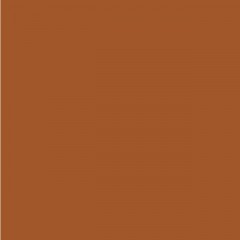 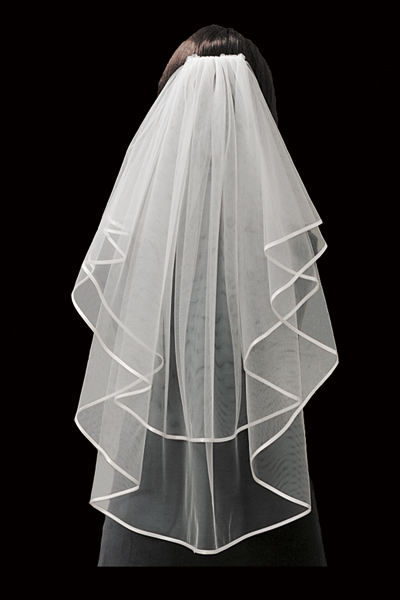 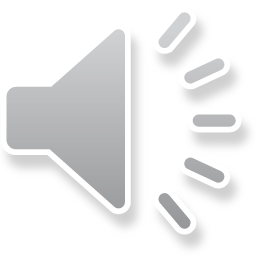 de stropdas
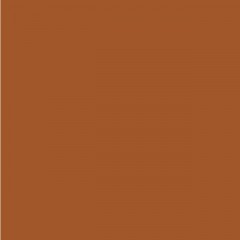 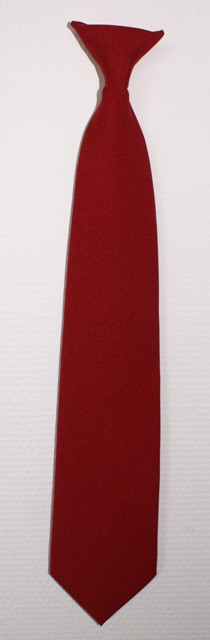 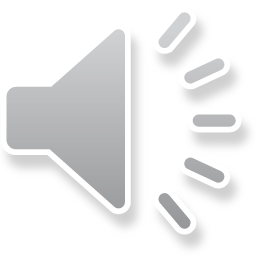 feliciteren
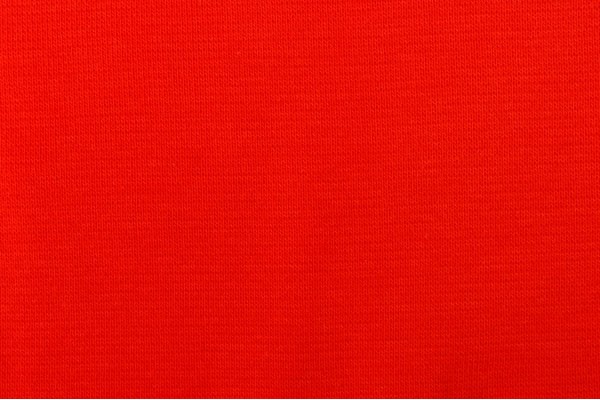 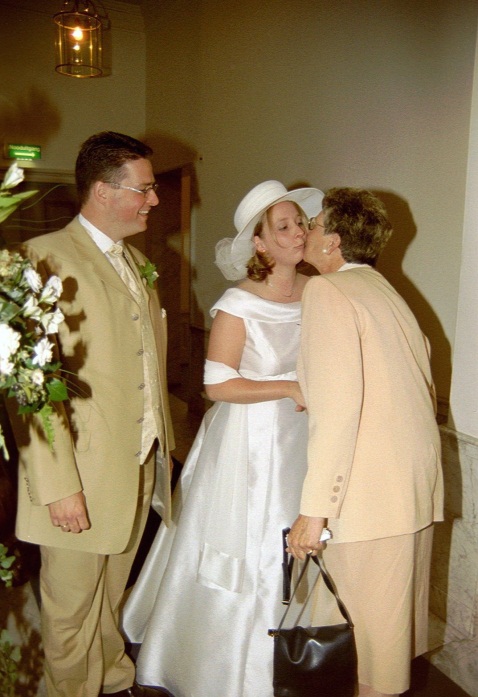 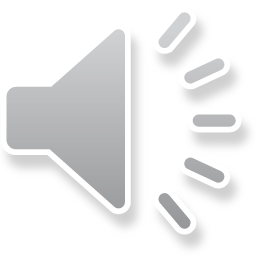 trouwen
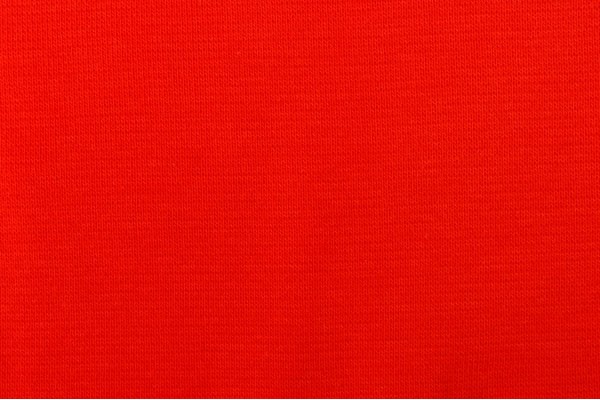 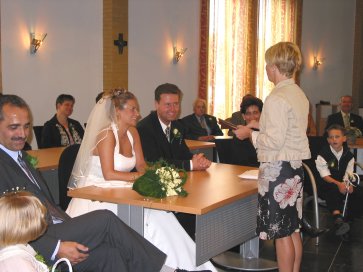 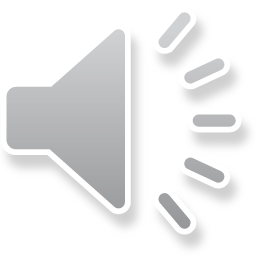 versieren
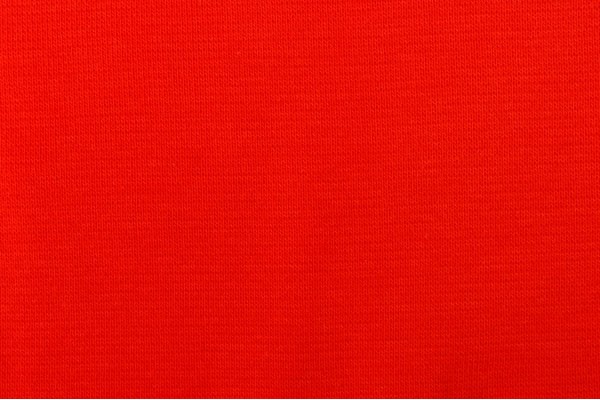 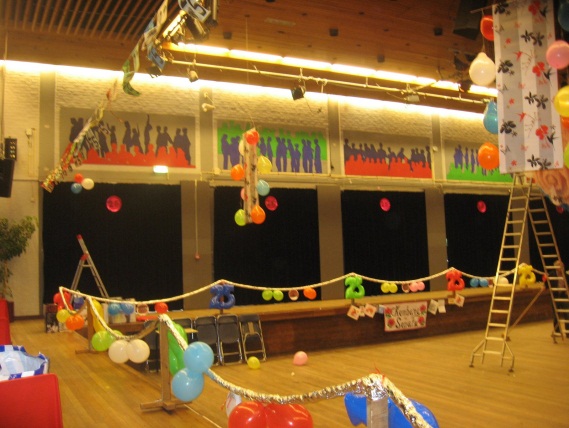 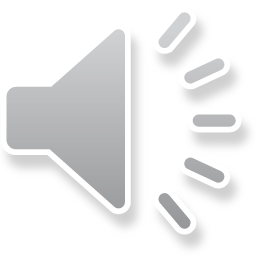 wapperen
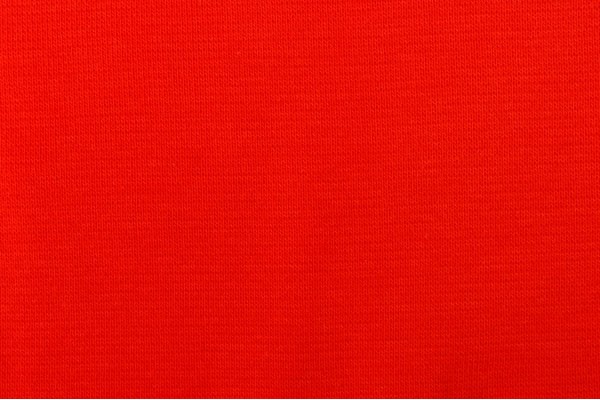 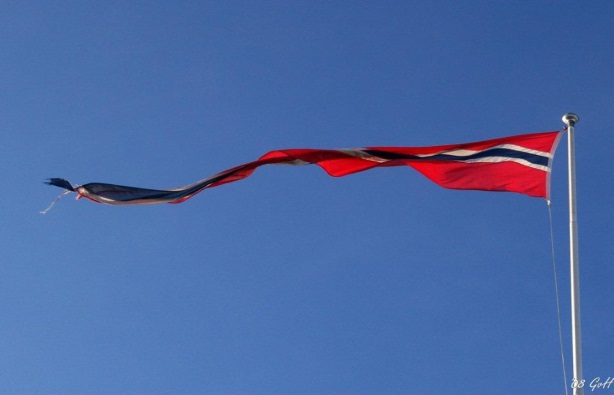 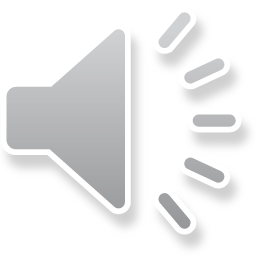 het woord van de dag 2: de bruiloft
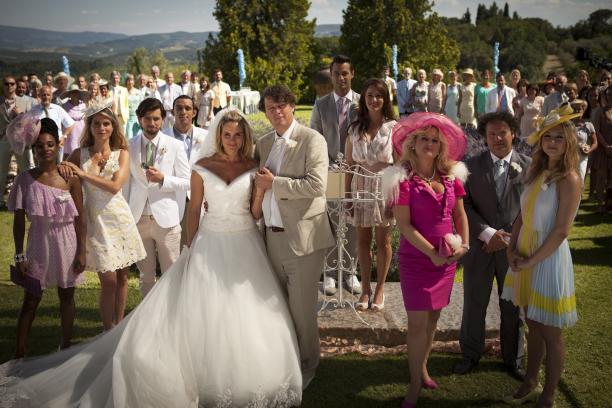 Het verhaal dag 2Klik op
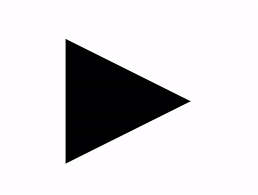 de verhaalplaten van dag 2
de verhaalplaten van dag 2
de verhaalplaten van dag 2
de verhaalplaten van dag 2
de verhaalplaten van dag 2
de blinddoek
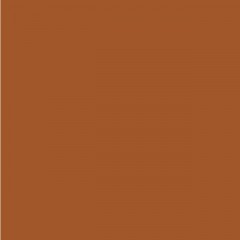 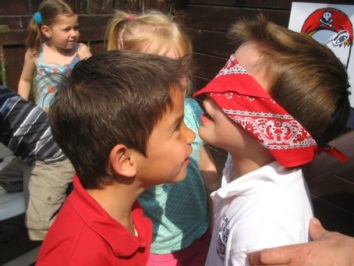 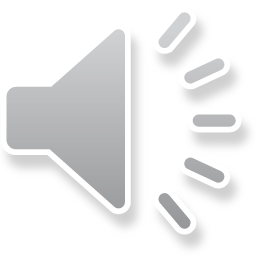 blindemannetje (spelen)
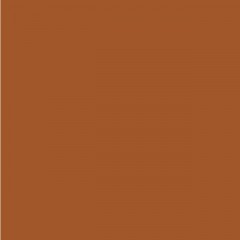 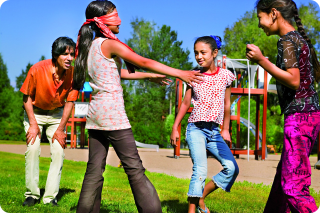 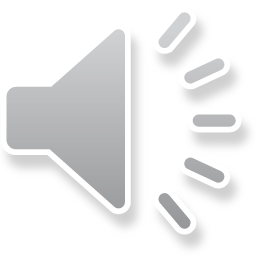 de doek
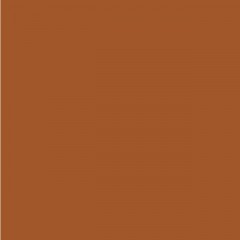 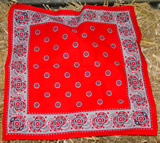 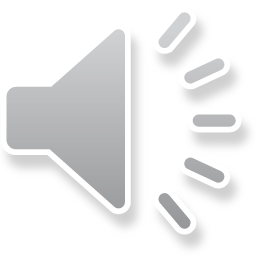 de eetstokjes
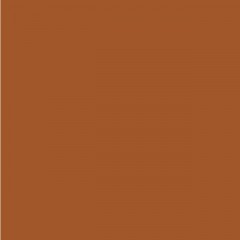 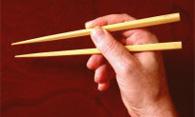 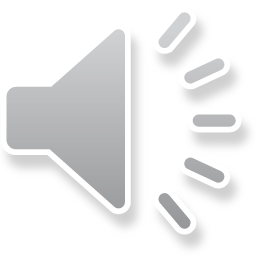 de plak
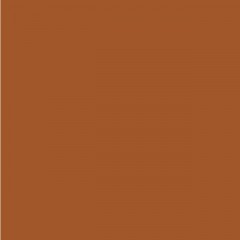 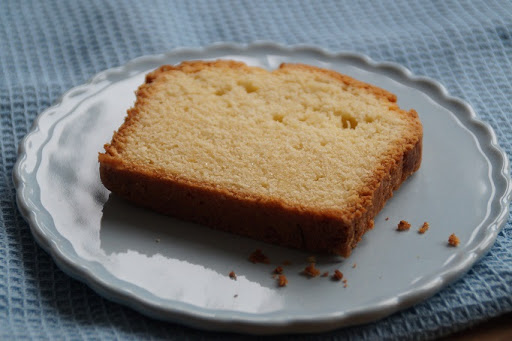 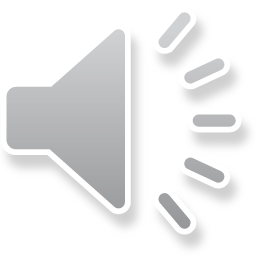 het schilderijtje
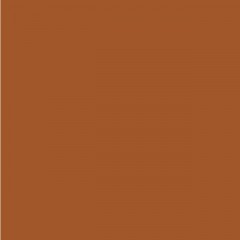 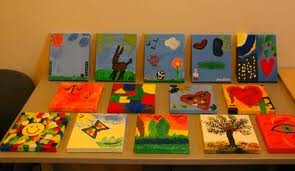 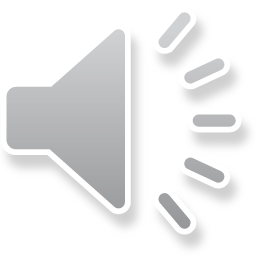 het verjaardagsfeest
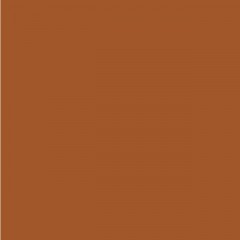 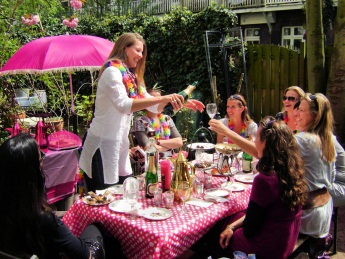 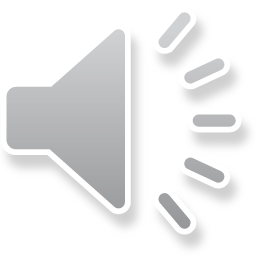 aanbellen
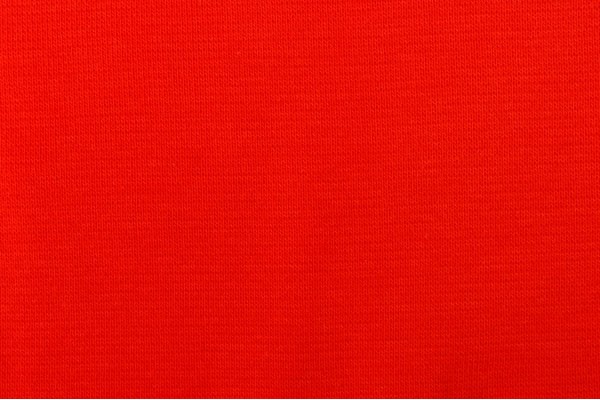 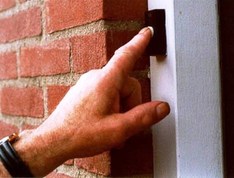 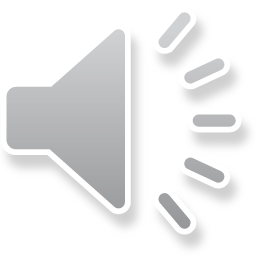 branden
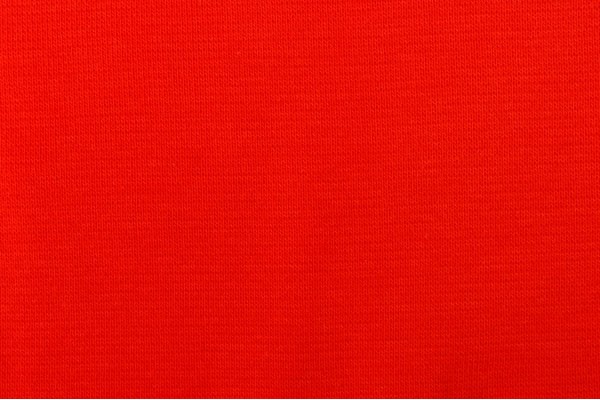 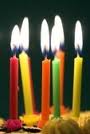 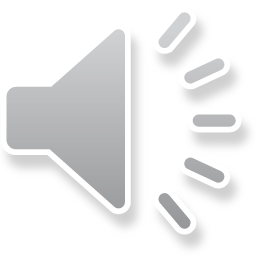 op bezoek komen
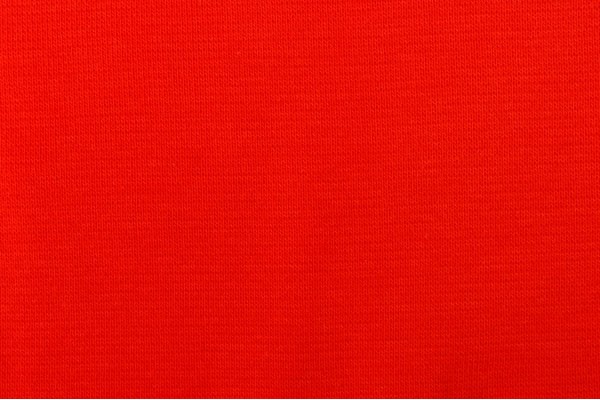 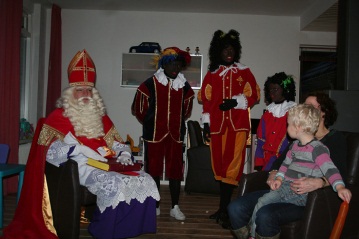 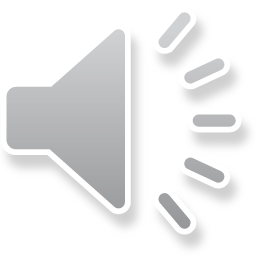 ronddraaien
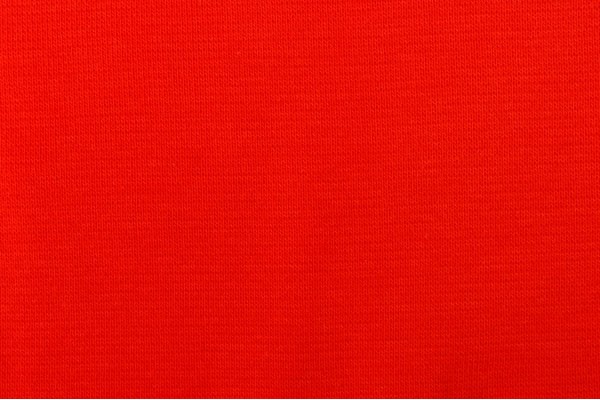 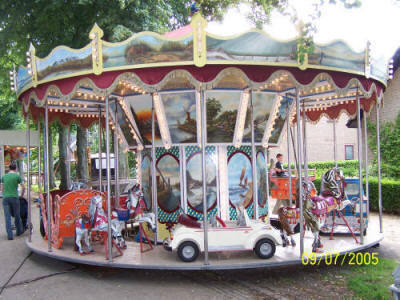 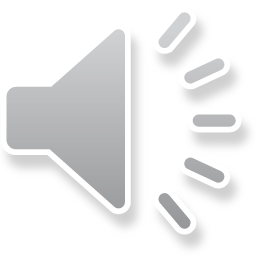 scheuren
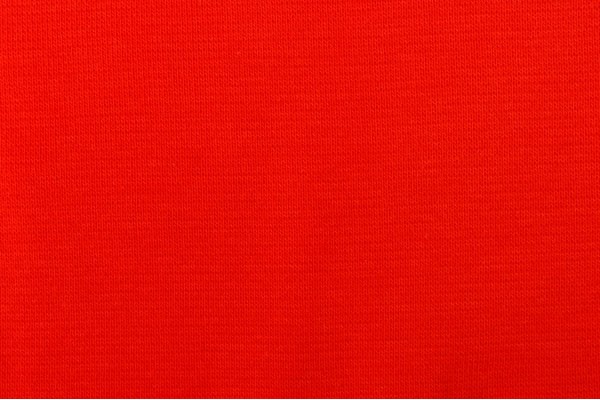 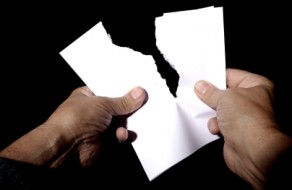 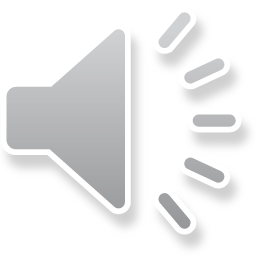 het woord van de dag 3:de verjaardag
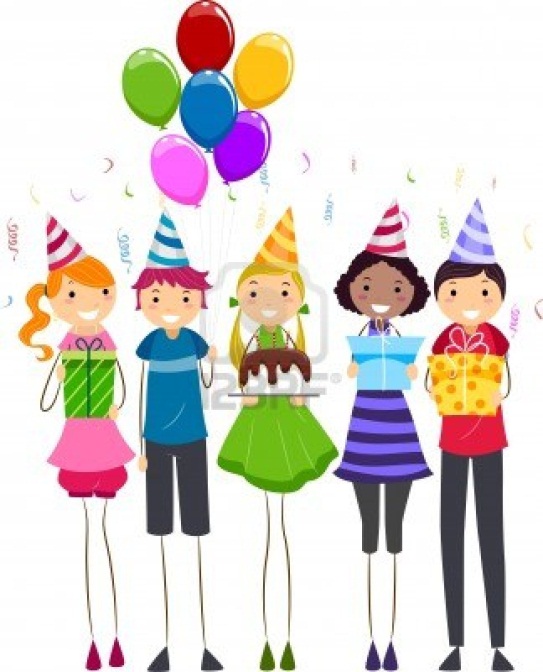 dag 4
de drummer
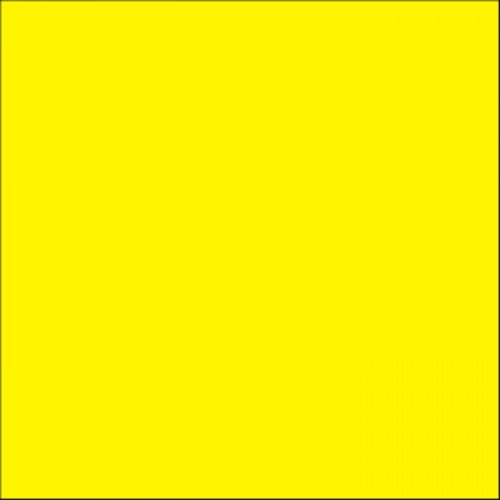 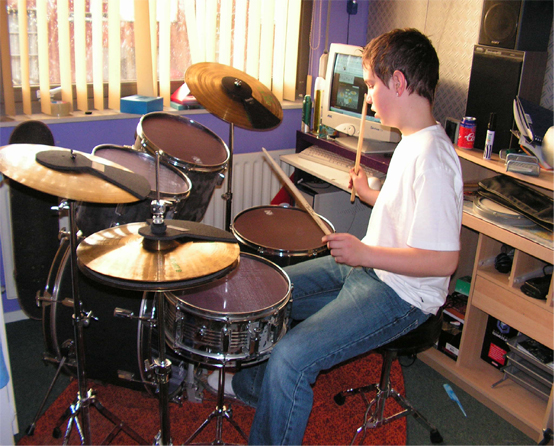 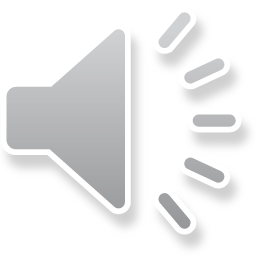 de indiaan
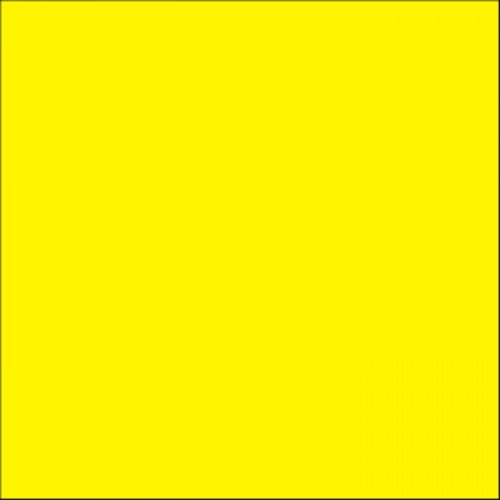 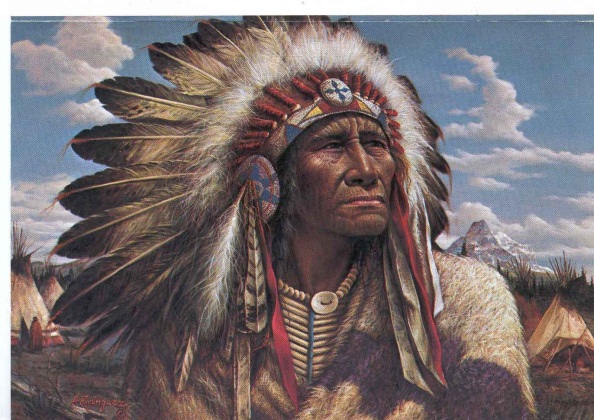 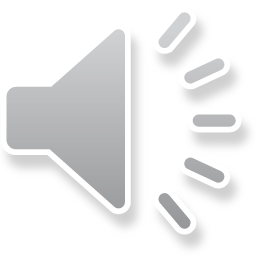 de persoon
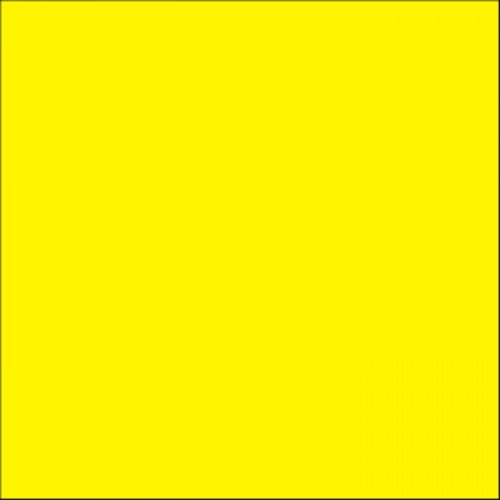 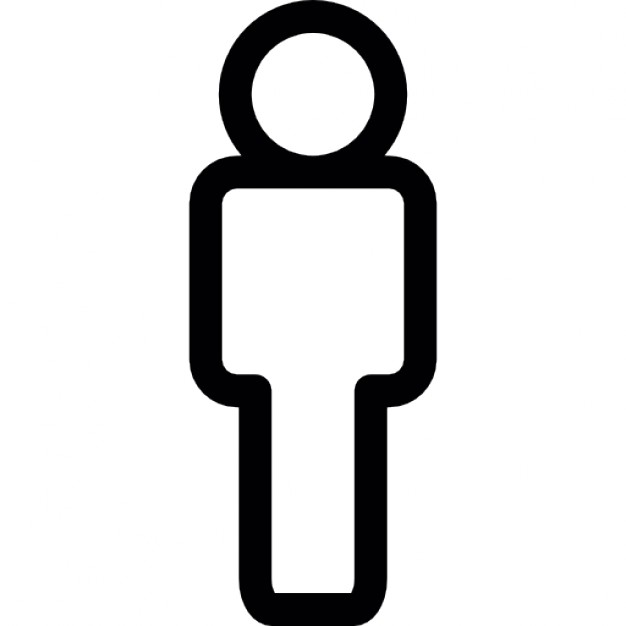 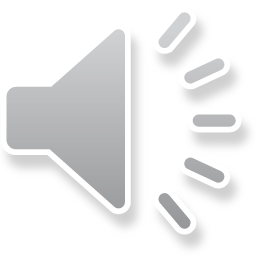 het publiek
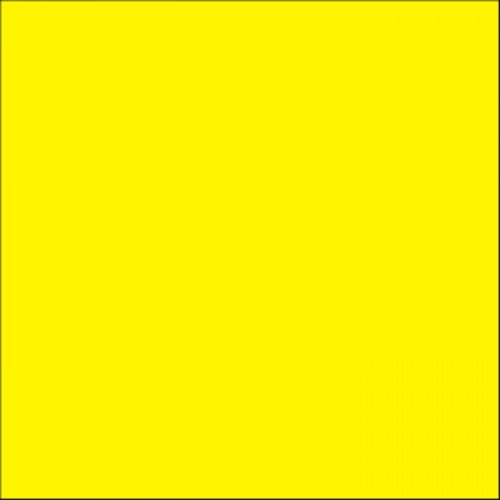 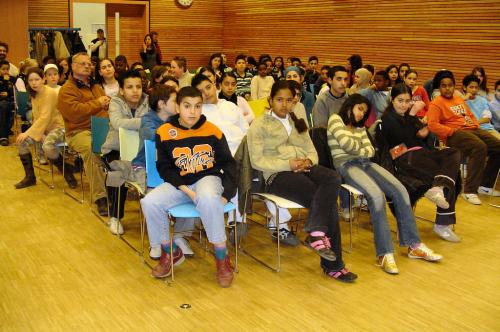 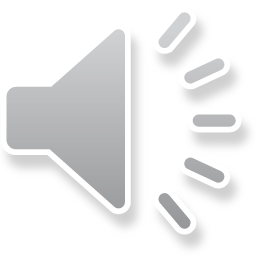 de zanger-de zangeres
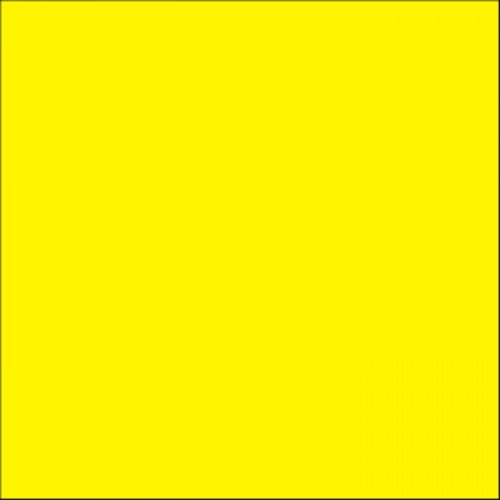 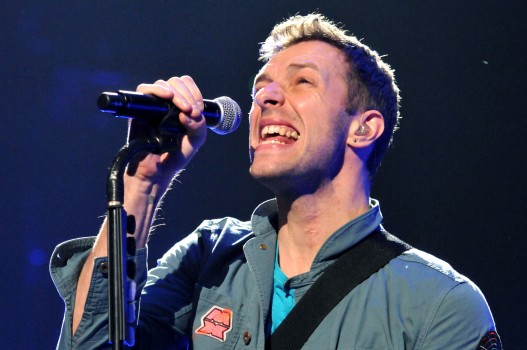 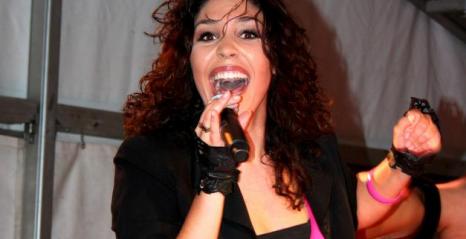 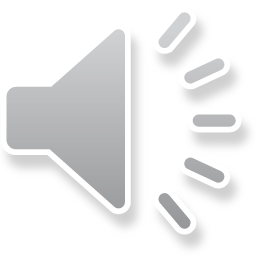 de dans
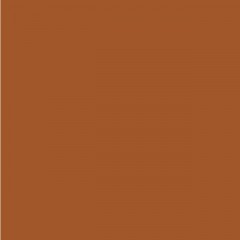 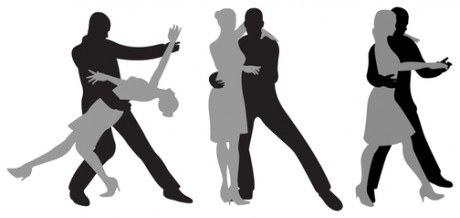 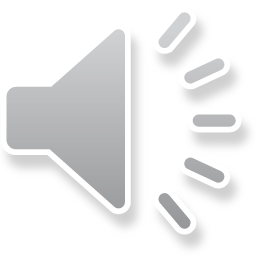 de hoofddoek
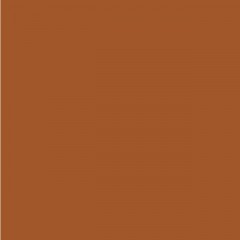 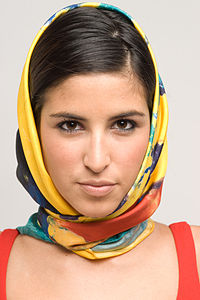 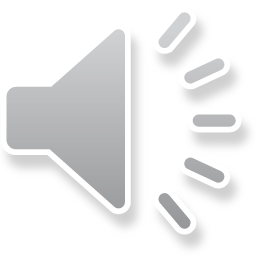 de microfoon
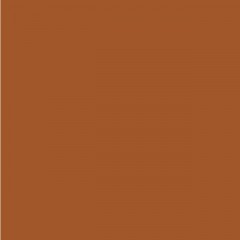 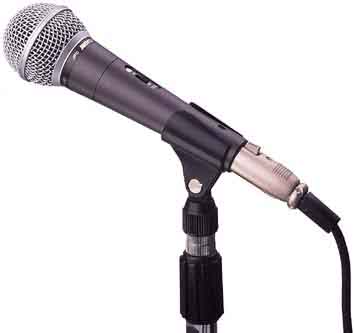 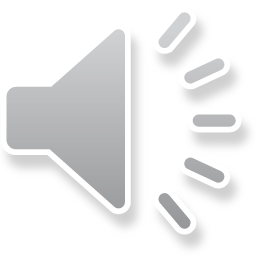 het optreden
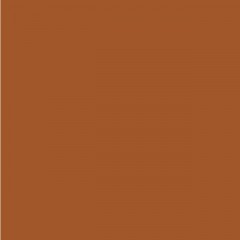 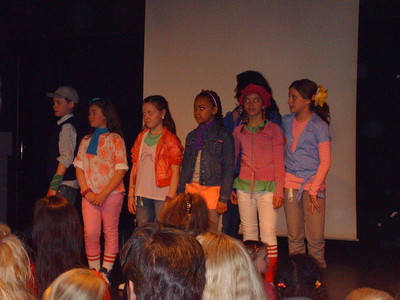 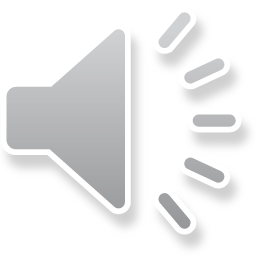 het toneel
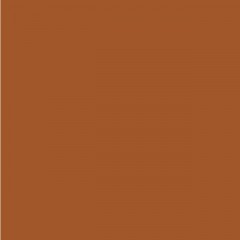 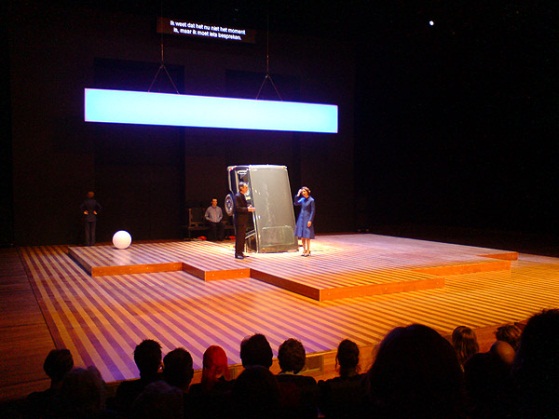 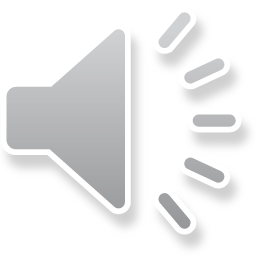 de versiering
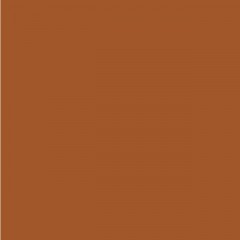 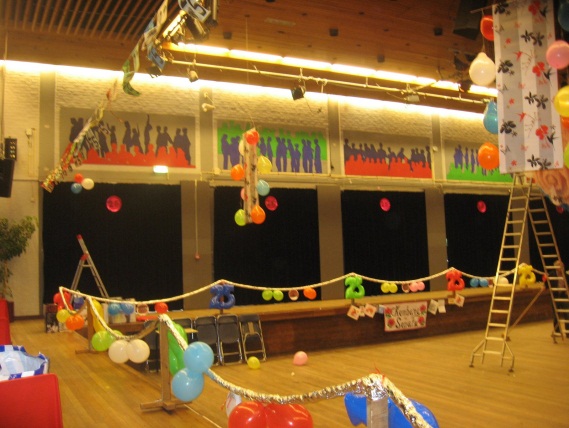 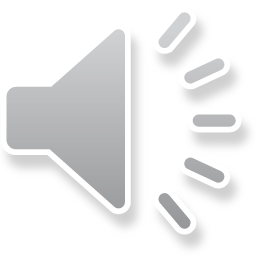 buigen
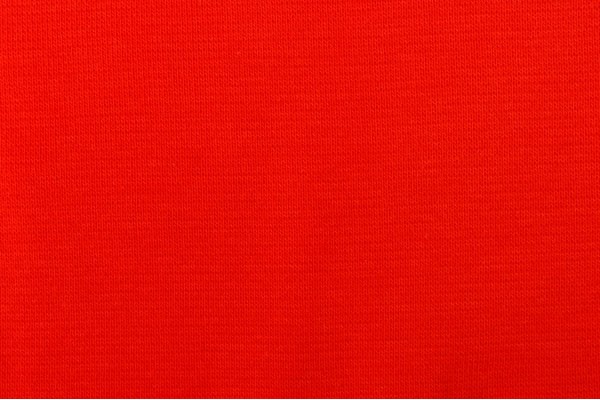 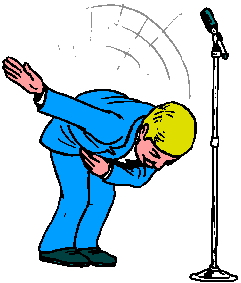 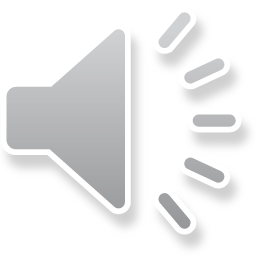 dansen
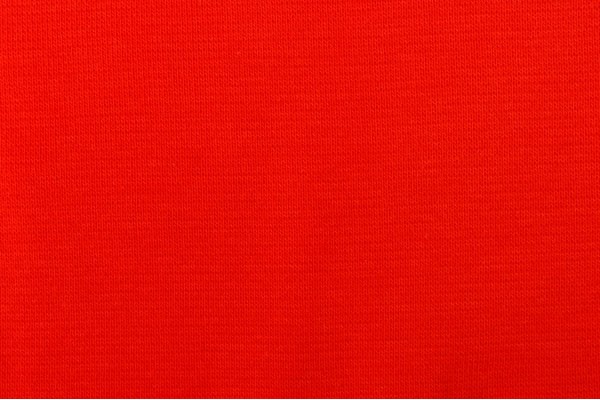 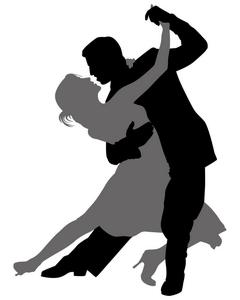 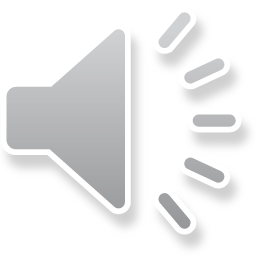 optreden
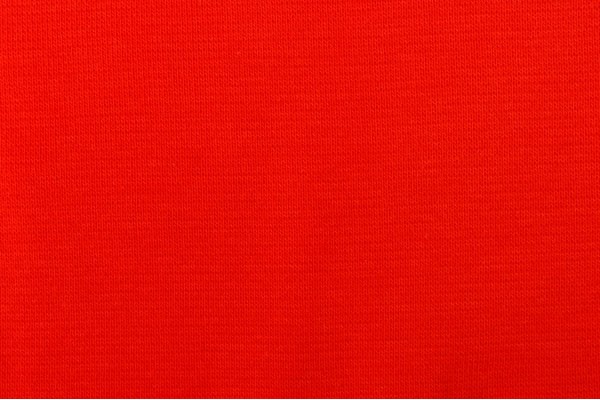 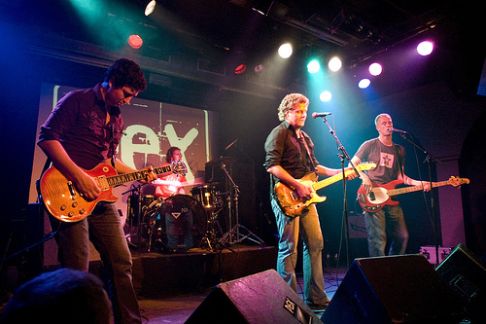 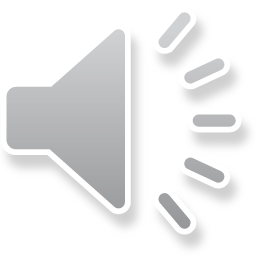 smikkelen/smullen
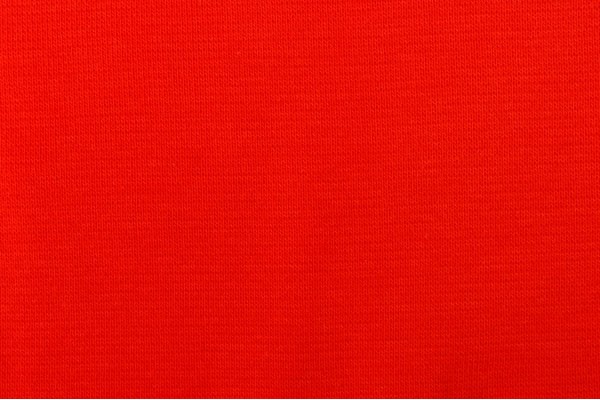 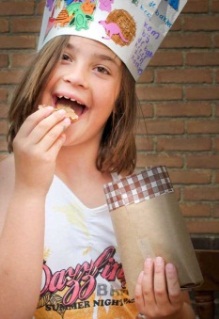 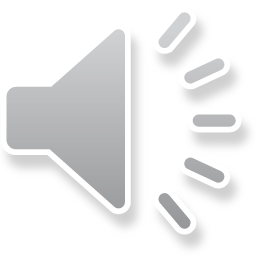 zingen
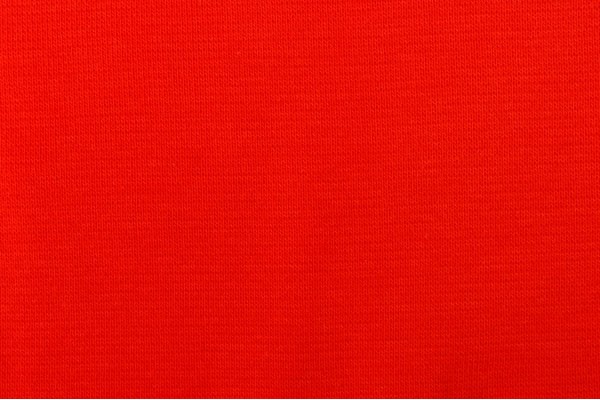 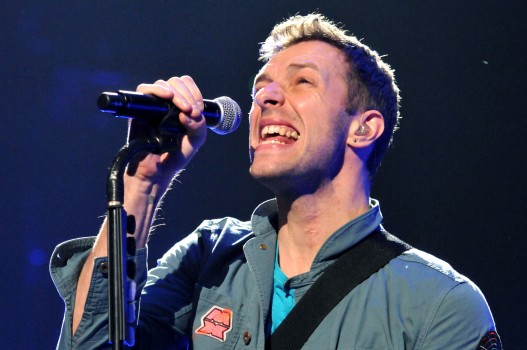 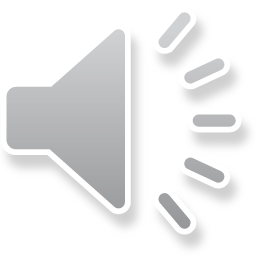 zenuwachtig
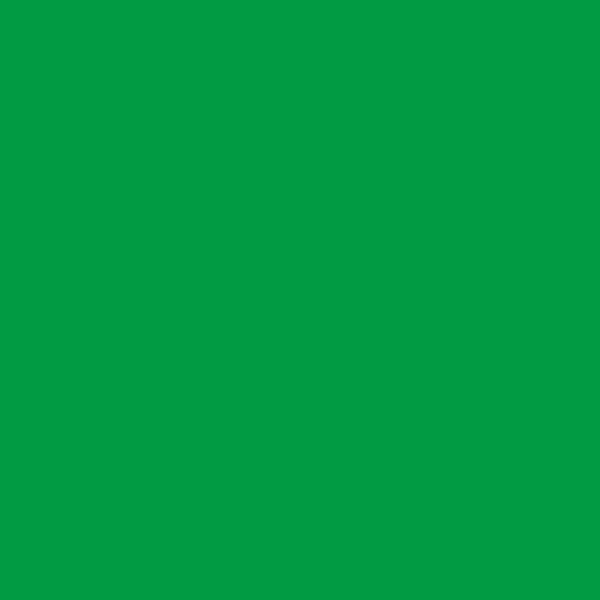 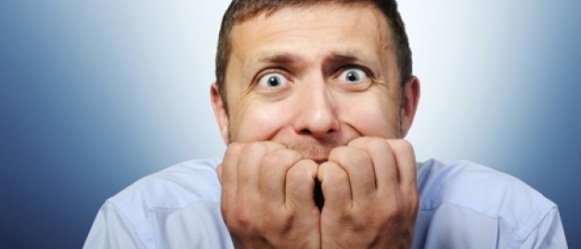 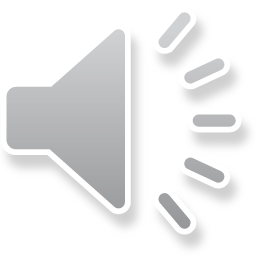 het woord van de dag 4:het optreden
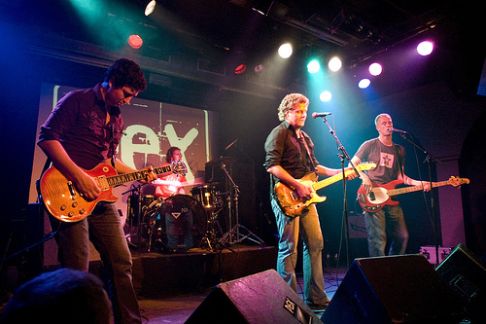 Het verhaal dag 4Klik op
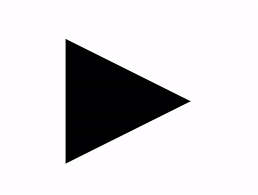 De verhaalplaten van dag 4
De verhaalplaten van dag 4
De verhaalplaten van dag 4
De verhaalplaten van dag 4
de taalfuncties van dag 4: uitleggen
dag 5
de champagne
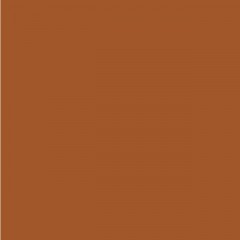 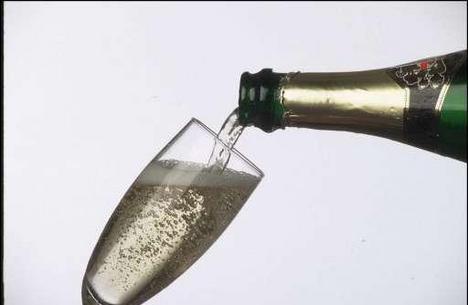 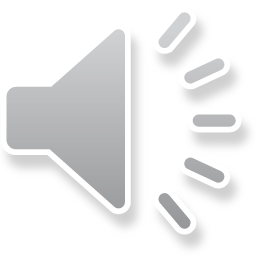 het diploma
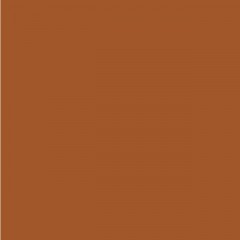 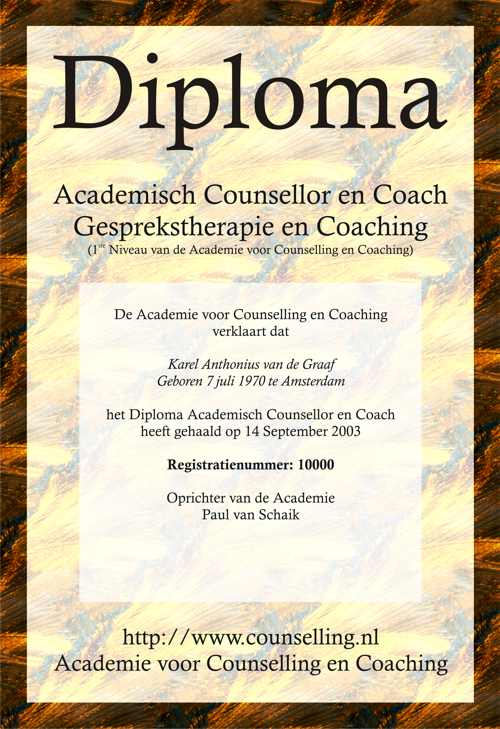 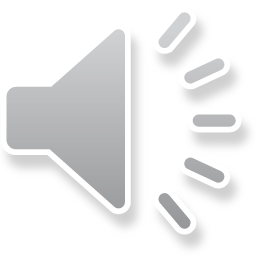 de diploma-uitreiking
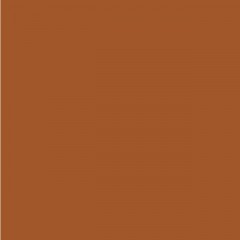 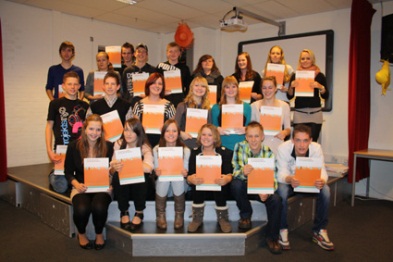 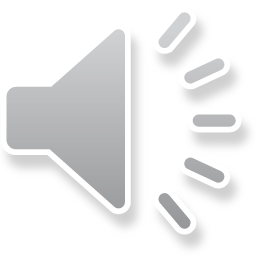 de toespraak
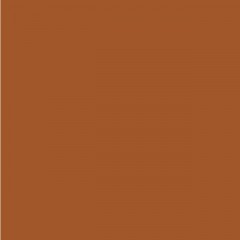 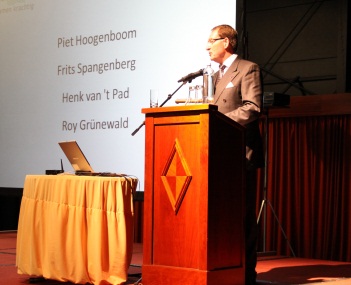 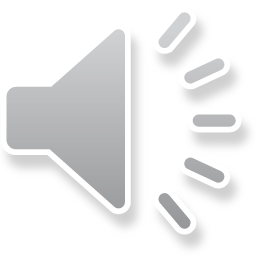 het woord van de dag 5: het diploma
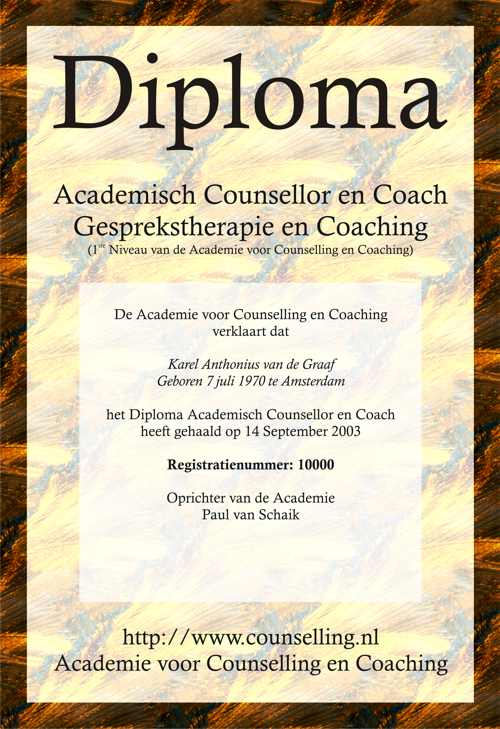